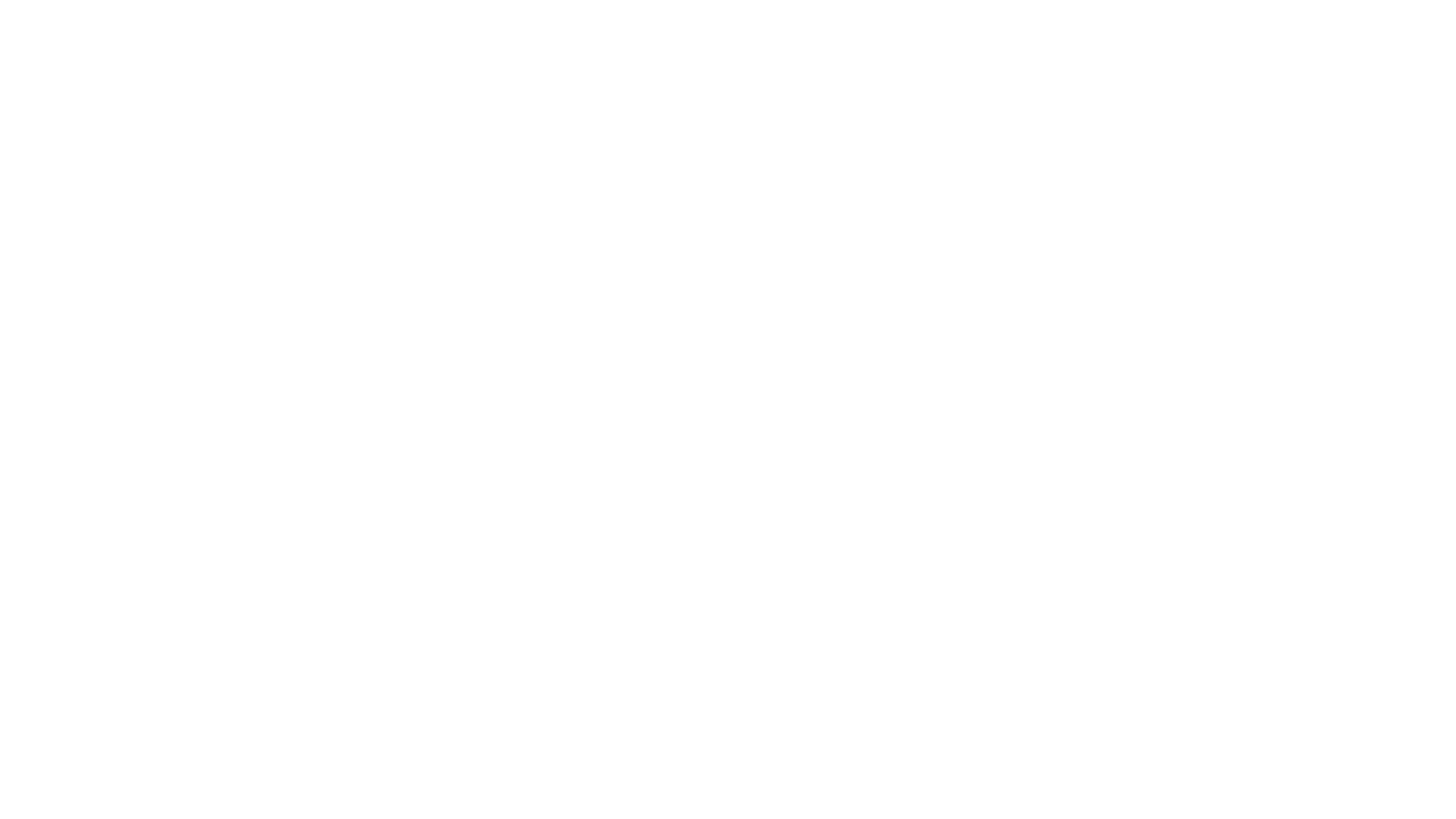 Open the notes doc for today and add your name
Open lecture-specific scratchpad R script to “take notes” 
Open your HW1 script.
Suggestion: Start a HW2 Script!
Suggestions for Class Arrival
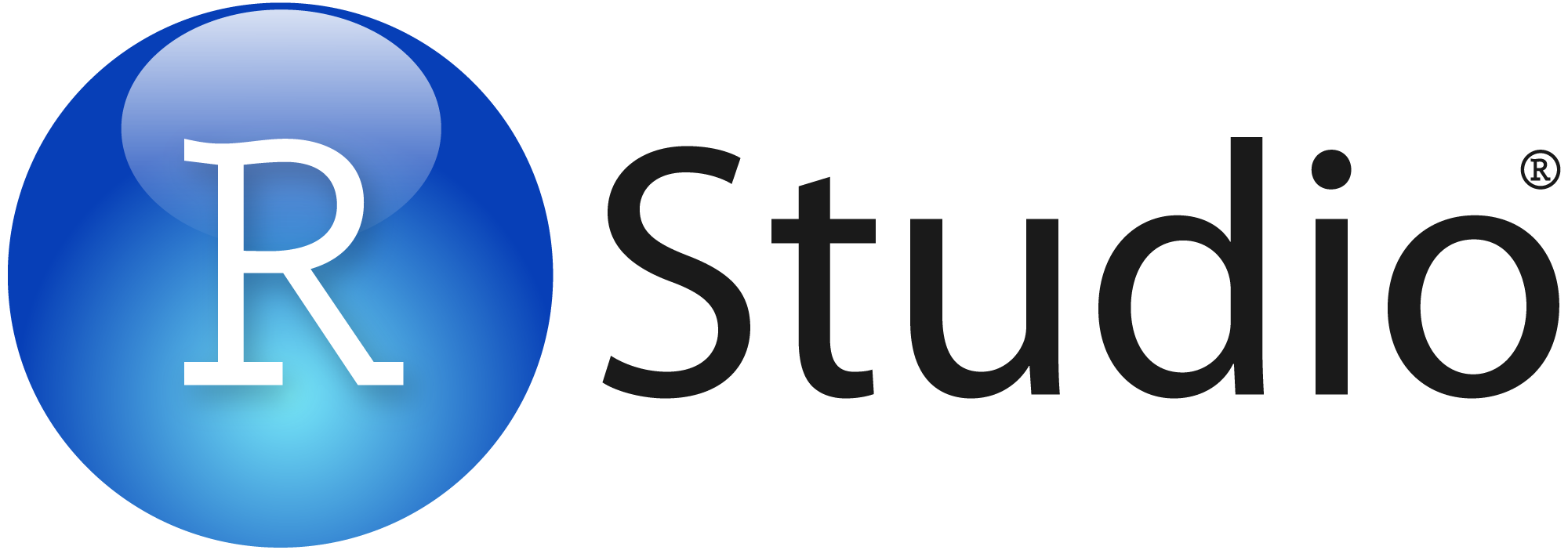 EPID 701 Spring 2020R for Epidemiologists
R Recoding II:
Finishing recoding & inclusion criteria
2020.01.30 – L7 – Mike
learnr.web.unc.edu
[Speaker Notes: Welcome to the R class! Today I will talk about course logistics and give you some background on R. I’ll also demo how to install R and your homework for today will be to install R for next week. I’ll also have you fill out a short survey online so that I and the other teachers can get to know you and the level of R experience you are at.]
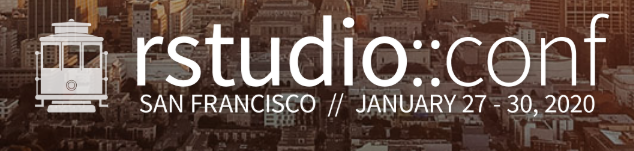 From Keynote Address

" RStudio has changed its corporate structure to become a certified “Delaware Benefit Corporation,” a move that legally allows it to consider the needs of the R community when making decisions instead of focusing solely on what’s financially best for its stockholders.

“Our directors and officers now have a fiduciary duty to pursue public benefits along with balancing the needs of all our stakeholders,” not just its corporate owners, founder and CEO J.J. Allaire said in his keynote speech at RStudio Conference this morning in San Francisco.

Those benefits include the creation of free open source software for data work, and helping people spread knowledge “regardless of economic means,” Allaire said.
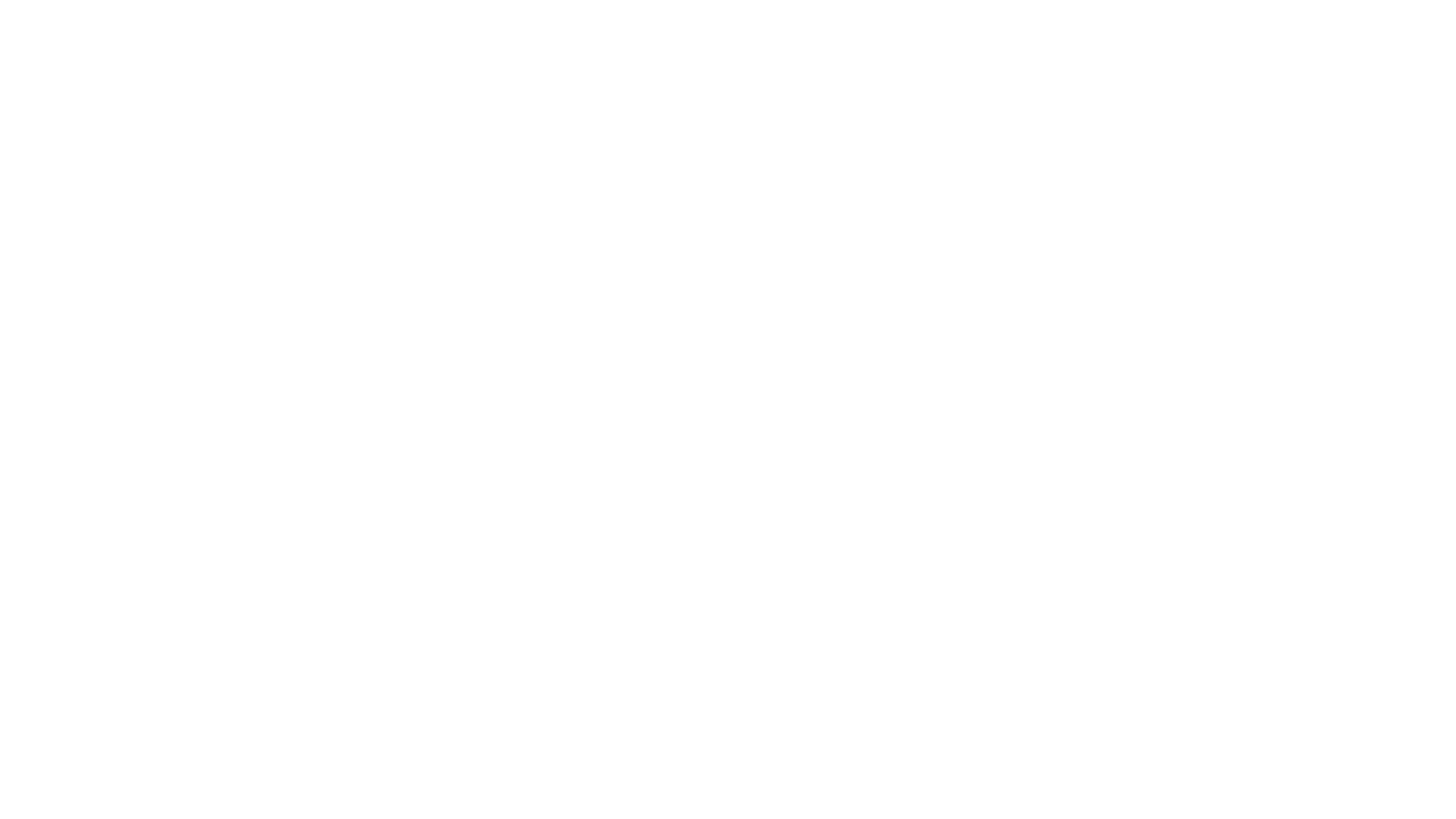 Finishing Recoding
Birth date
Race & ethnicity factor w/ case_when()

Inclusion Criteria
Original & recoded variables
Congenital anomalies w apply & purr::map_*
Finishing recoding & inclusion criteria
[Speaker Notes: Suggest: get two scripts open. Class scratchpad, and HW1. Load births into the scratchpad at the top.]
Big Picture
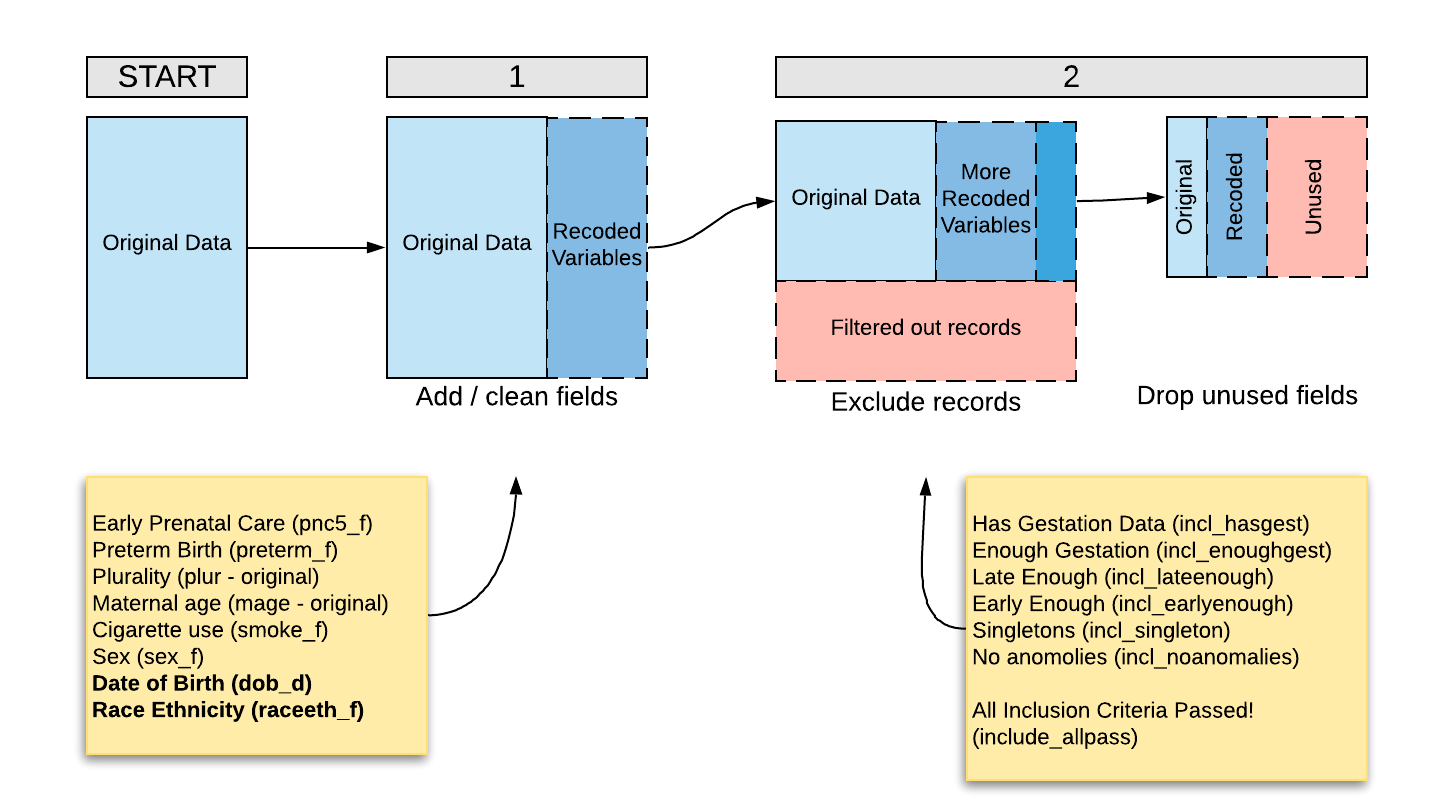 5
Big Picture
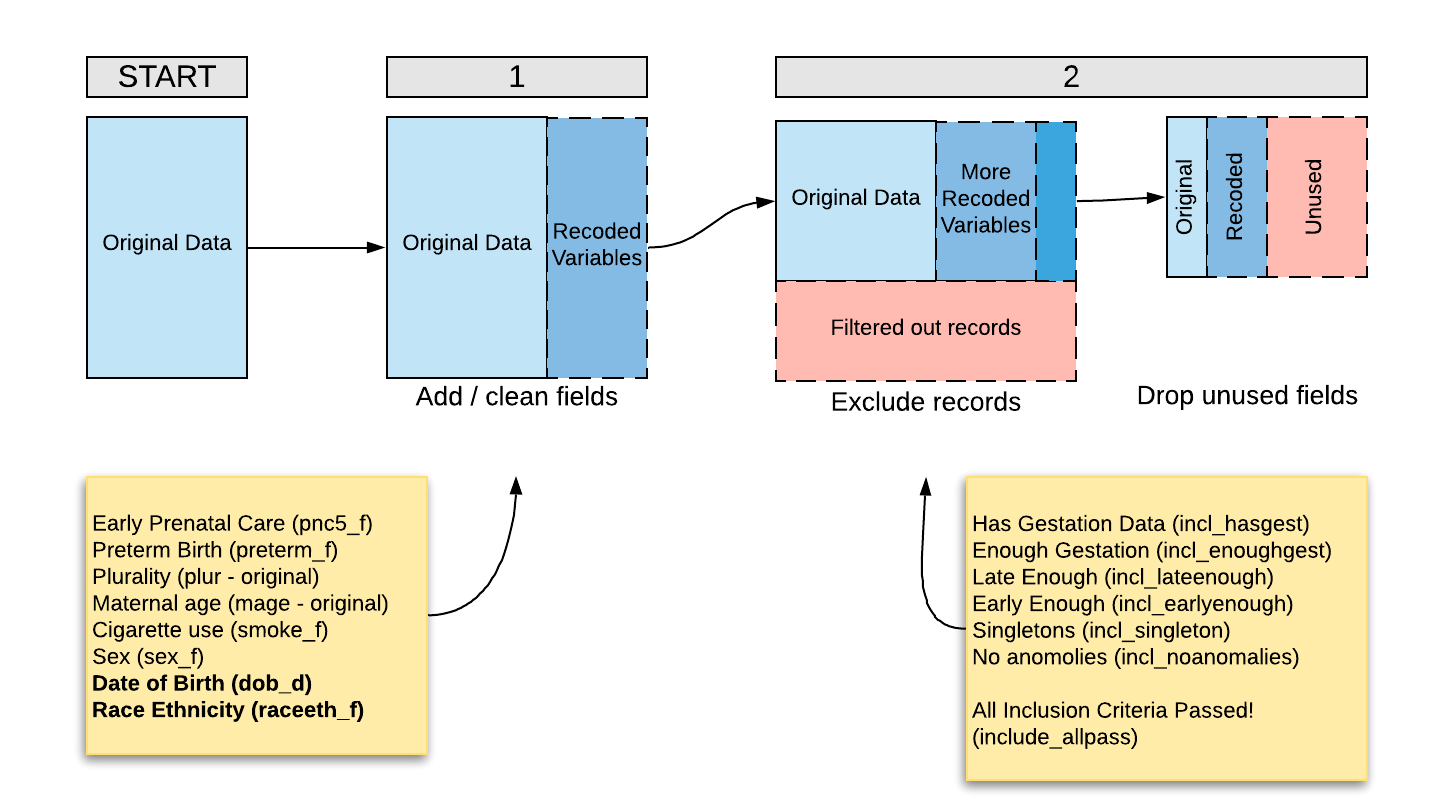 6
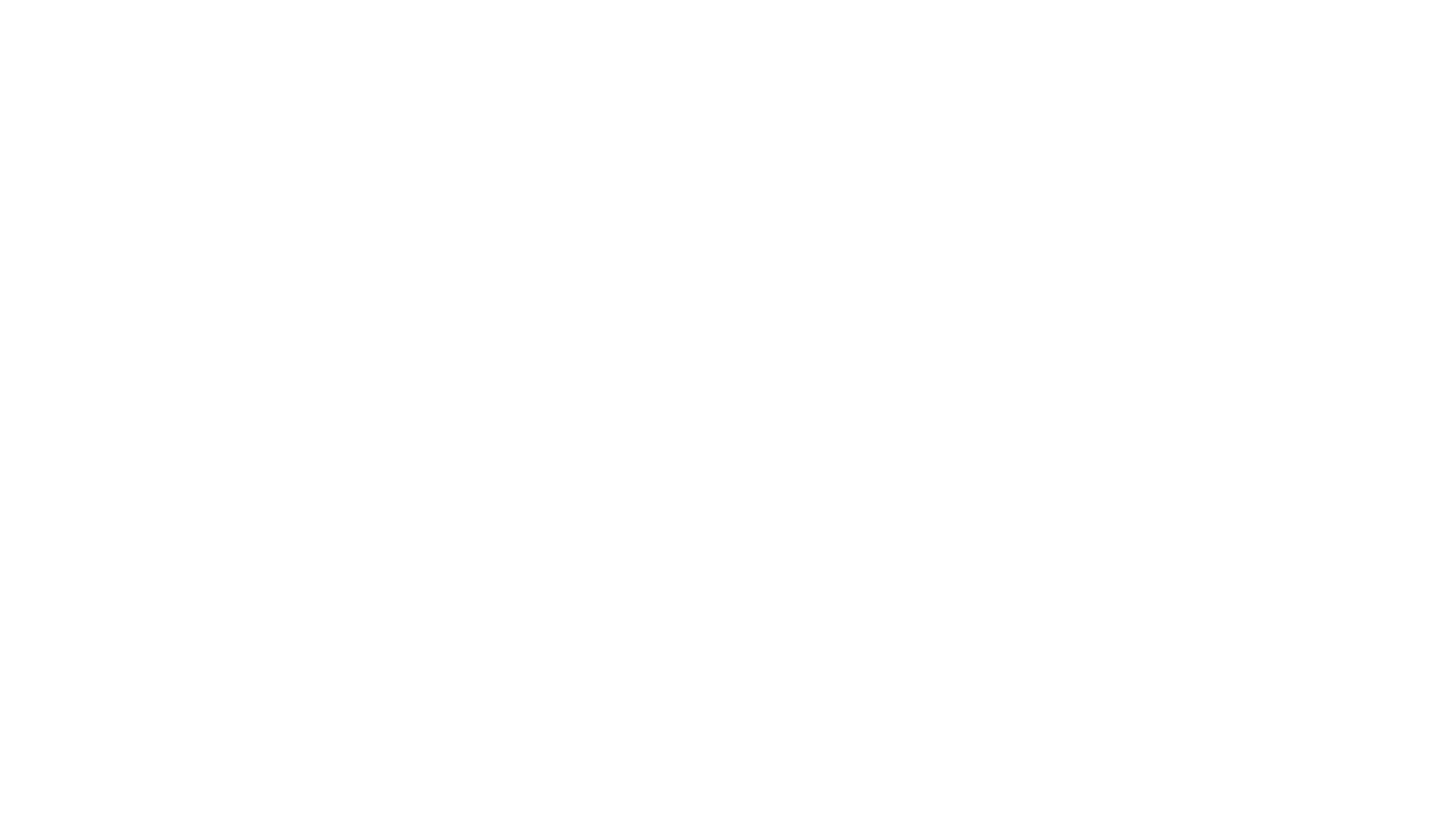 Finish Recoding
Dates, Race-Ethnicity
Two Tasks
[Speaker Notes: Here’s where the power comes in.]
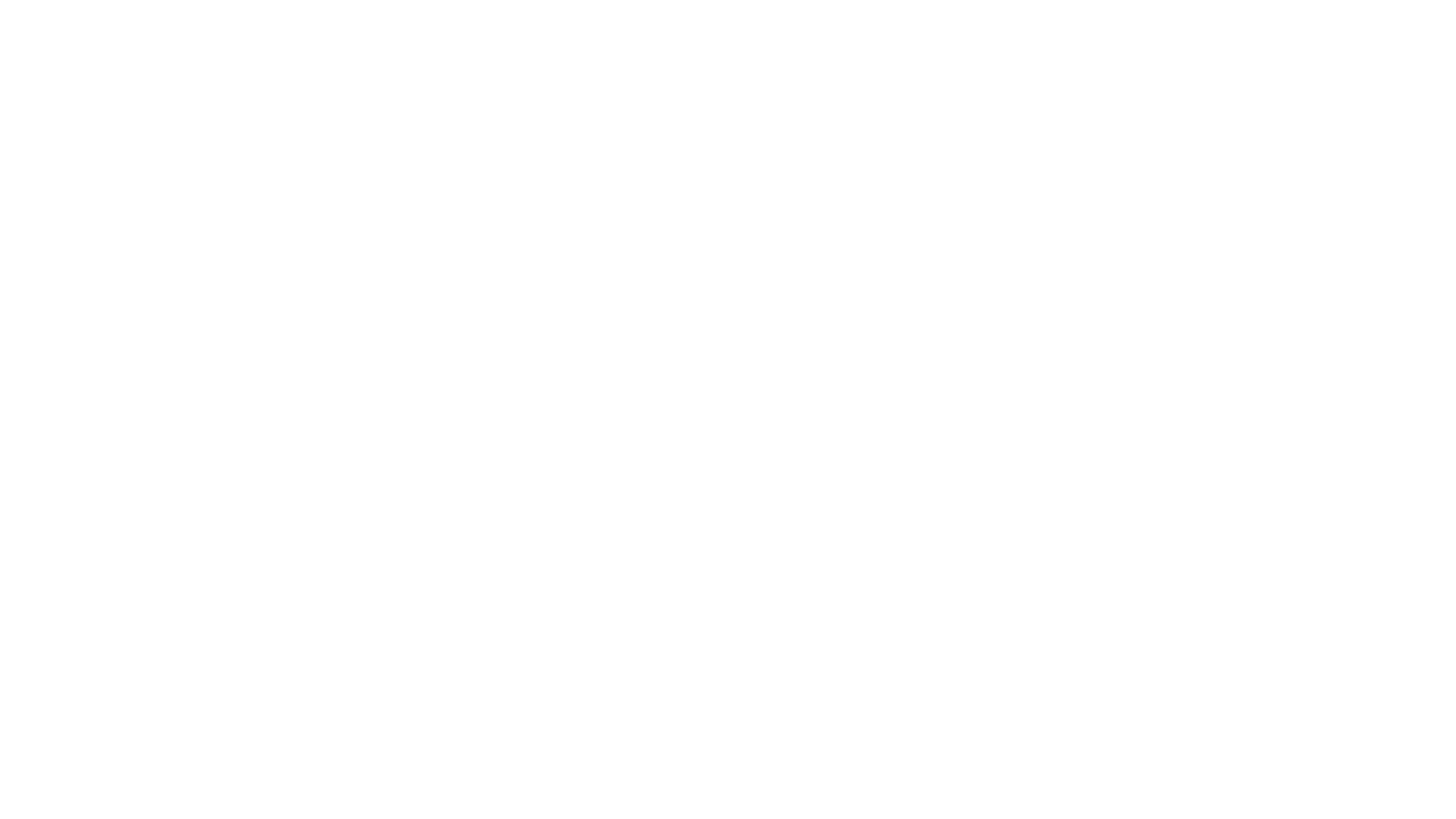 Date work?

Lubridate!
Dates
[Speaker Notes: Suggest: get two scripts open. Class scratchpad, and HW1. Load births into the scratchpad at the top.]
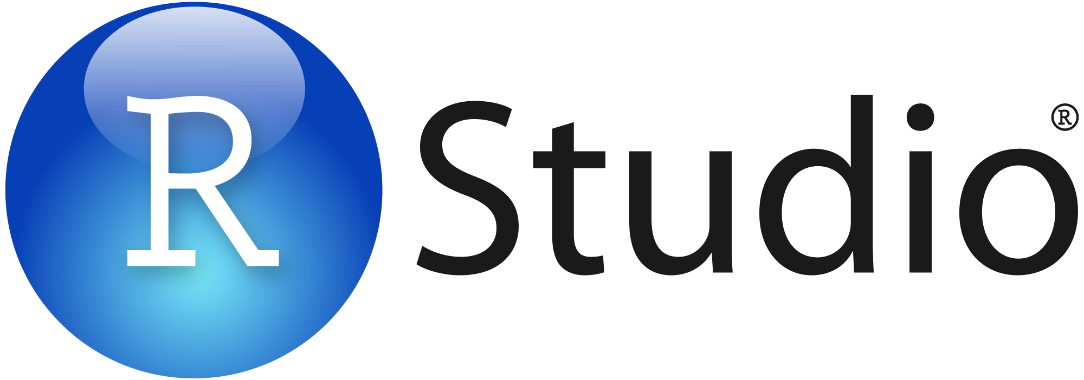 dob_d, weeknum
births$dob_d <- lubridate::ymd(births$dob)
# Note read_csv() will try to help!
# Also: know when to lubridate:: ?

births$weeknum = births$dob_d %>% week 
# Done! Thanks, lubridate!
Post-Check
What's the mean birth date and meanweek number?
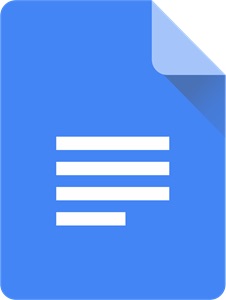 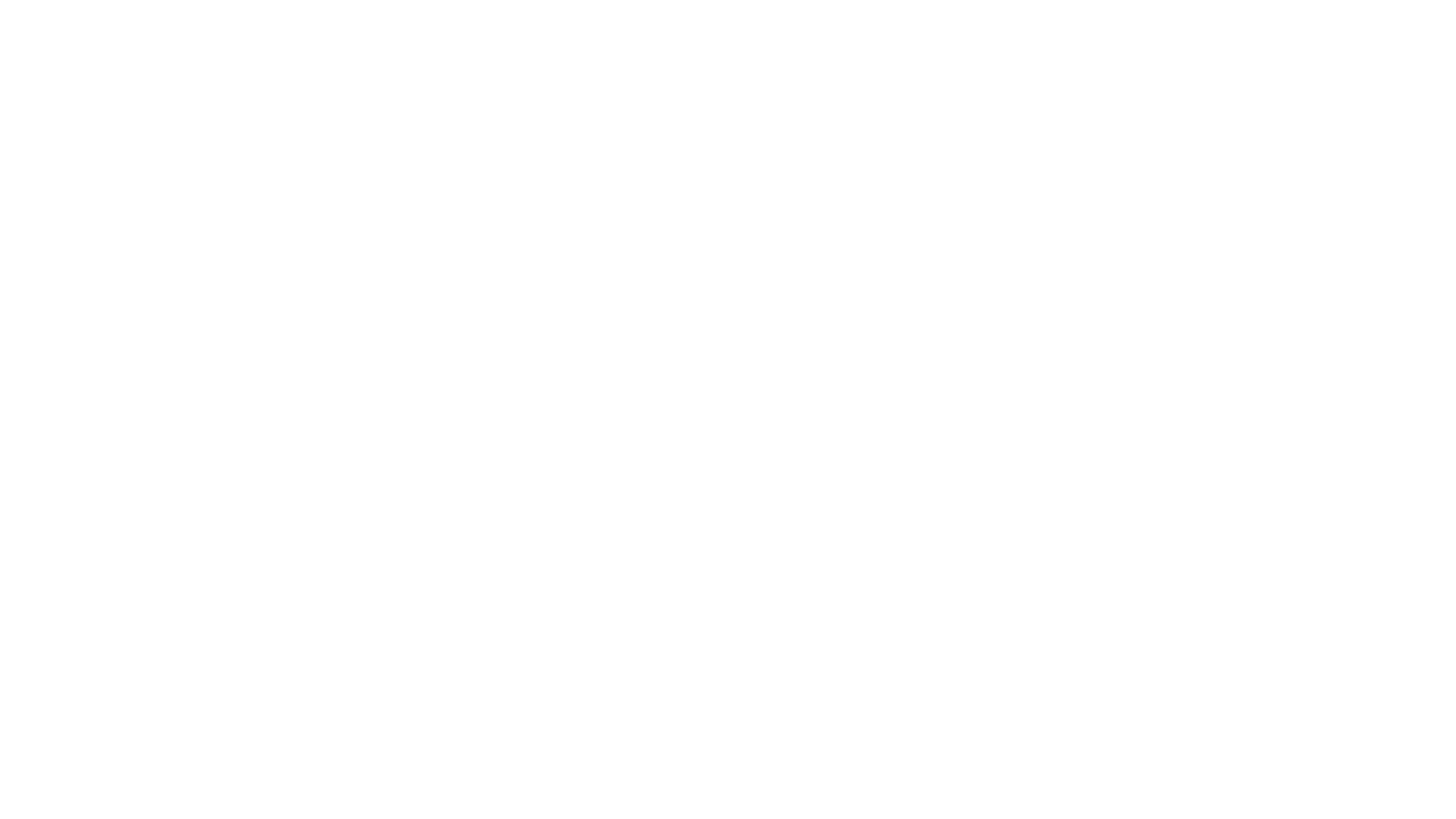 Pause for a meaning check


Coding the factor
Race / Ethnicity
[Speaker Notes: Suggest: get two scripts open. Class scratchpad, and HW1. Load births into the scratchpad at the top.]
Where we're (crudely) going:
mrace methnic                        raceeth_f
1      1       Y                   White Hispanic
2      1       N               White non-Hispanic
3      1       U                            Other
4      2       Y                 African American
5      2       N                 African American
6      2       U                 African American
7      3       Y American Indian or Alaska Native
8      3       N American Indian or Alaska Native
9      3       U American Indian or Alaska Native
10     4       Y                            Other
11     4       N                            Other
12     4       U                            Other
(At least a little) Critical Thinking
Social construct. 
Constructed, often, to intentionally exclude.
Consequences for coding 
Size dynamics, literal (genocide) & statistical erasure & suppression
Groups that no one identifies with (gender example), etc.
Proxy for measure of structural Racism 
Treatment by others? Passing dynamics.
Language & framing is problematic… but conventional
Not everyone "Hispanic" has ever spoken Spanish, etc. Latinx…
"Who is Hispanic? Anyone who says they are. And nobody who says they aren’t. " (Pew: Lopez et al., 2019)
Except… traffic stop examples. 
And what about this birth dataset? See documentation for oddities.
To the extent possible, you may and, if you wish, are encouraged to code race-ethnicity differently! Trying to get more detailed data, will report out.
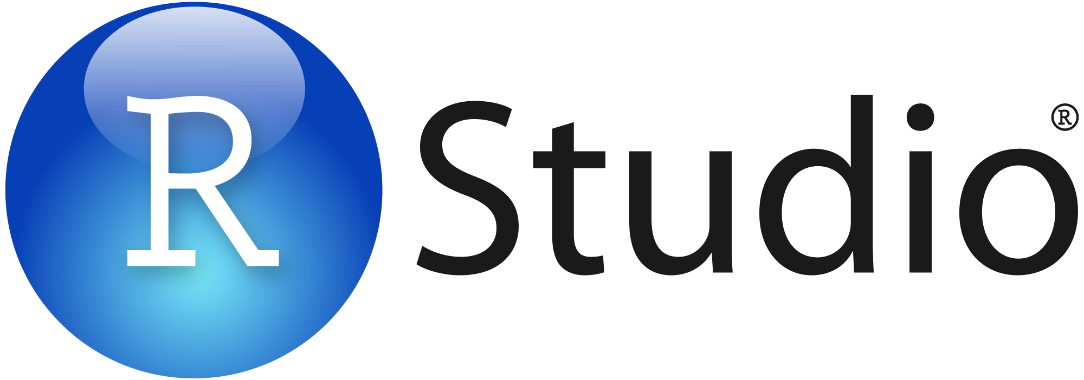 Race-Ethnicityv1 Line by line
Good places to start, but… eventually, avoid this!






Eeek!
# Subsettting only
births$raceeth_f = NA # Create a new variable. Doesn't have to be NA ("Other?")
# Start replacing parts of it
births$raceeth_f[births$mrace == 1 & births$methnic == "N"] = "White non-Hispanic"
# etc. So much etc.
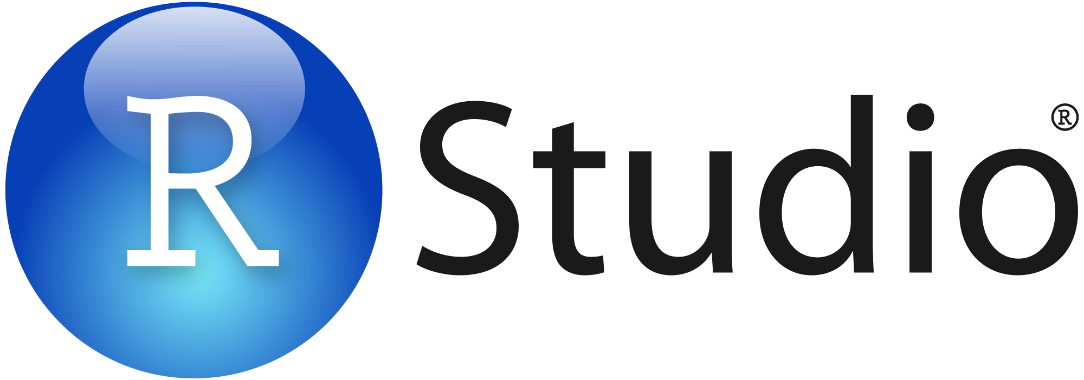 Race-Ethnicityv2: Nested if_else()
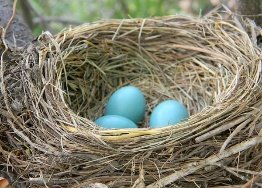 So many nests!!
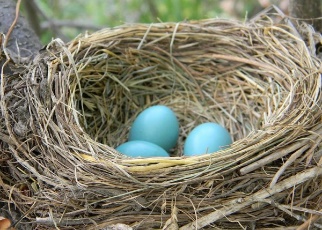 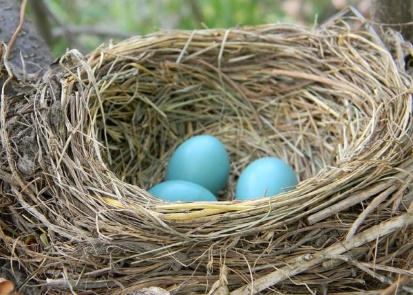 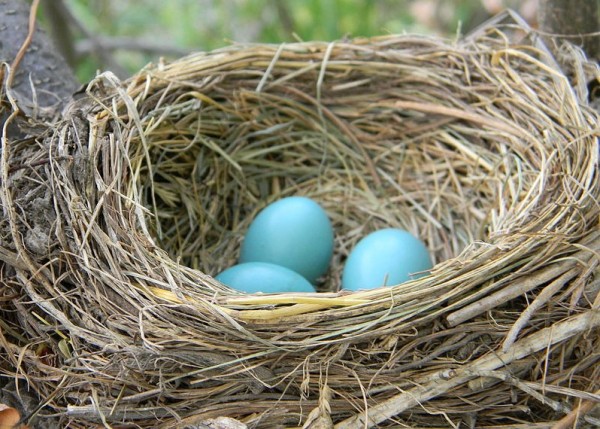 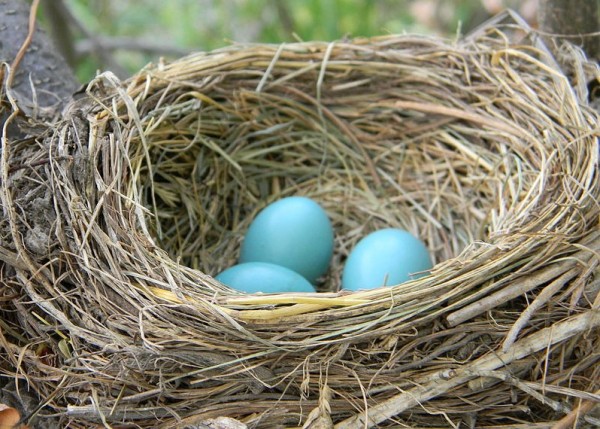 If you're doing more than 1 extra nestin if_else() , it's time to try something else
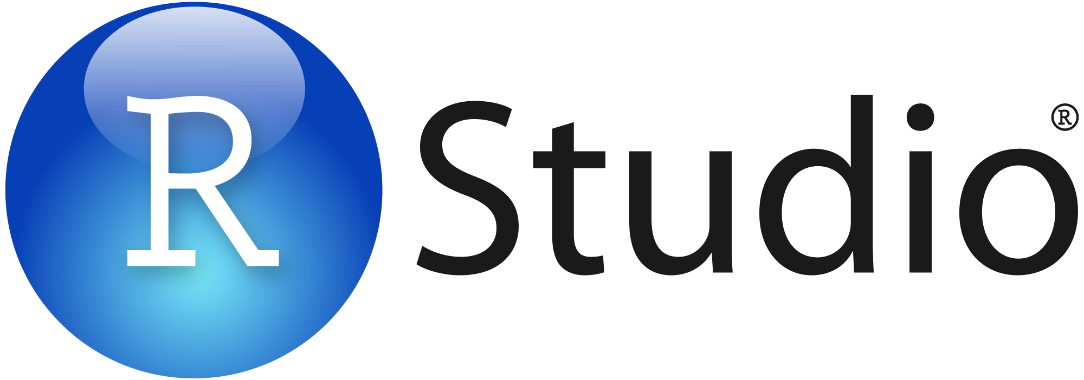 Race-Ethnicityv3 case_when
# dplyr knows we're in births, otherwise need births$ every time
births$raceeth_f = case_when( 
  births$mrace == 1 & births$methnic == "N" ~ "White non-Hispanic",
  births$mrace == 1 & births$methnic == "Y" ~ "White Hispanic",
  births$mrace == 1 & births$methnic == "U" ~ "Other", 
  births$mrace == 2 ~ "African American", 
  births$mrace == 3 ~ "American Indian or Alaska Native", 
  births$mrace == 4 ~ "Other", # if TRUE ~ "Other", NA->Other
  TRUE ~ NA_character_
  ) %>% as_factor()
# If the first formula isn't applicable, keep moving down. 
# Order matters, but no nesting!
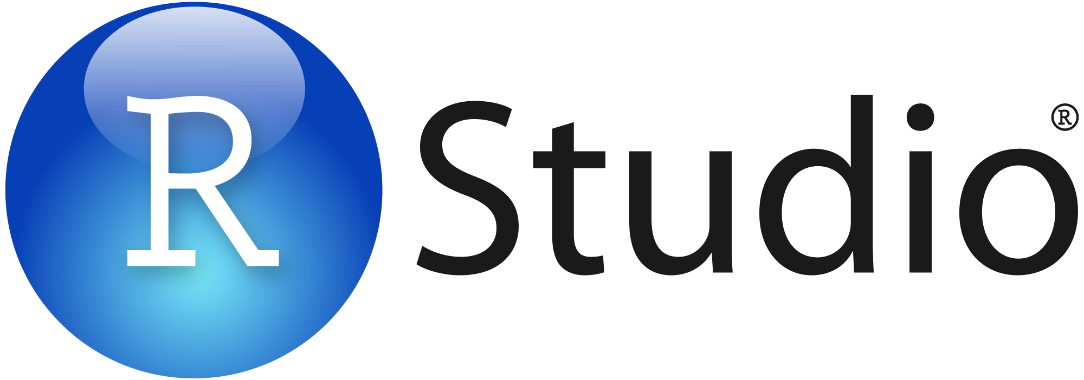 Race-Ethnicityv3 case_when
# dplyr pipe to mutate knows we're in births (next week)
births = births %>% 
  mutate(raceeth_f = case_when( 
    mrace == 1 & methnic == "N" ~ "White non-Hispanic",
    mrace == 1 & methnic == "Y" ~ "White Hispanic",
    mrace == 1 & methnic == "U" ~ "Other", 
    mrace == 2 ~ "African American", 
    mrace == 3 ~ "American Indian or Alaska Native", 
    mrace == 4 ~ "Other", # if TRUE ~ "Other", NA->Other
    TRUE ~ NA_character_
    ) %>% as_factor()
  )
# How I'd probably code this… if I wasn't using a table.
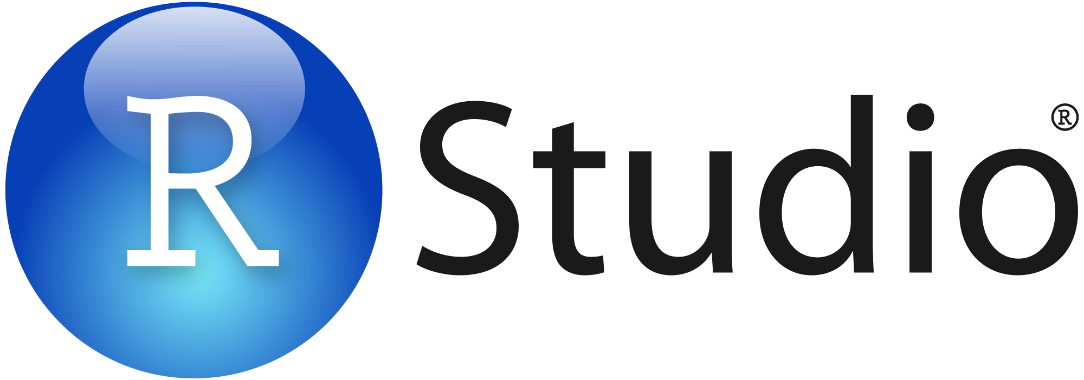 Race-Ethnicityv4 Join!
Best practice is minimal constants in code!
mergedf <- data.frame(
  mrace = c(sort(rep(seq(1,4),3))),
  methnic = as.character(rep(c("Y", "N", "U"), 4)),
  raceeth_f =factor(c("White Hispanic", "White non-Hispanic", "Other",
                      rep("African American", 3),
                      rep("American Indian or Alaska Native", 3),
                      rep("Other", 3)
                      )
                    )
  ) # or just read_csv()! See the format helper table in data pack

births <- merge(x=births, y=mergedf, 
		by=c("mrace", "methnic")) # or dplyr::left_join
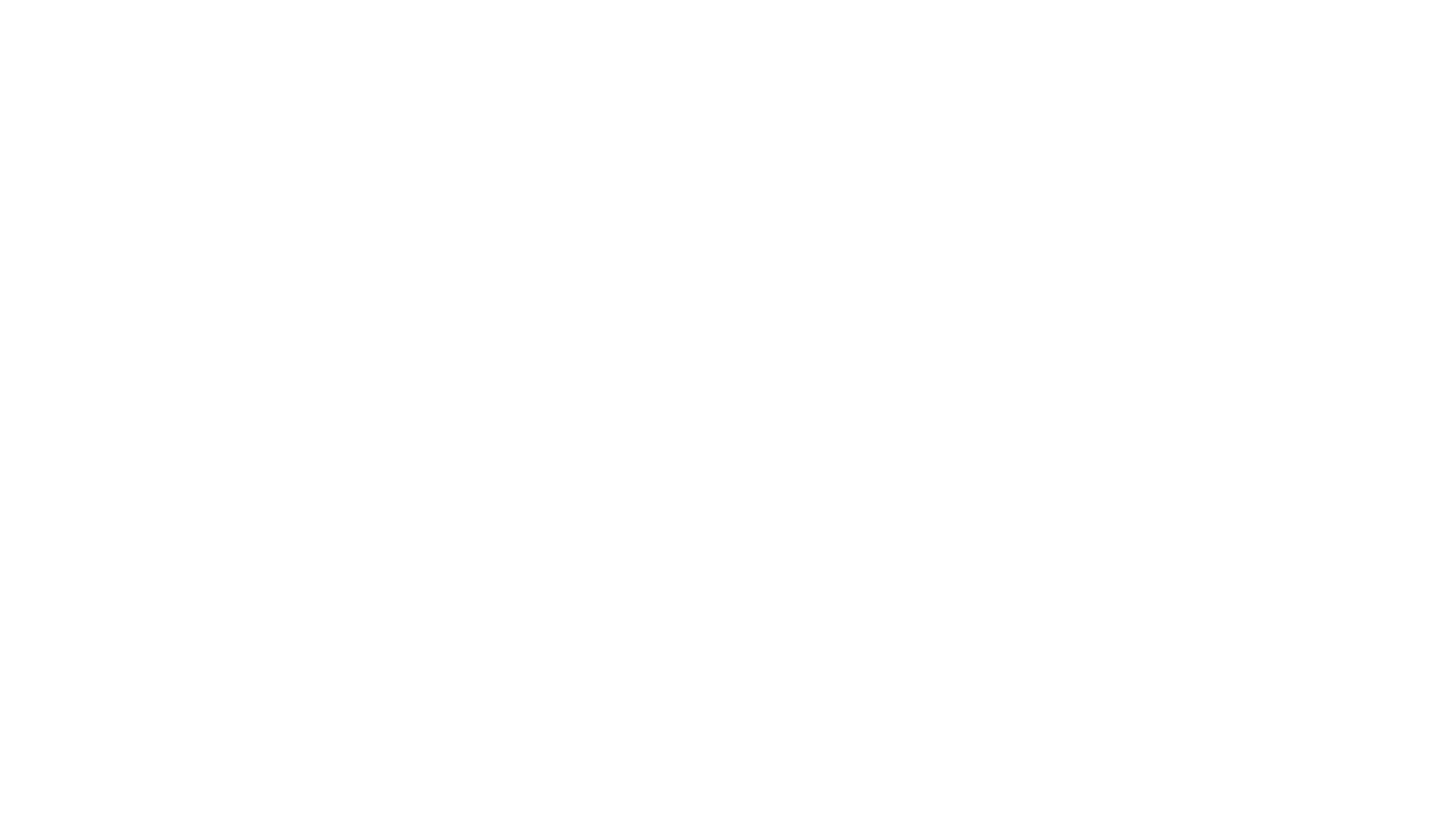 Inclusion
Filtering with recoded variables and purrr
Big Picture
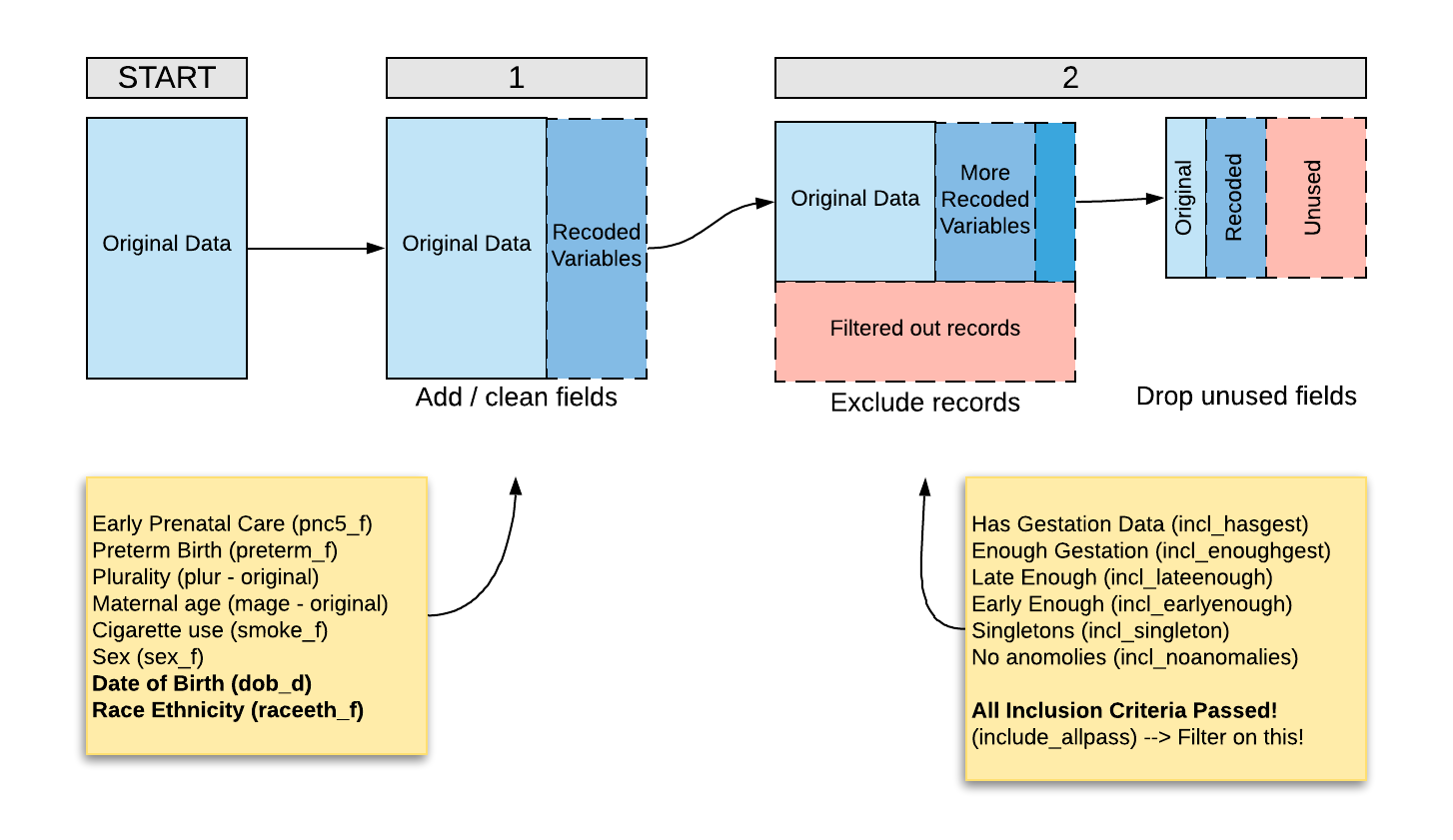 20
Big Picture
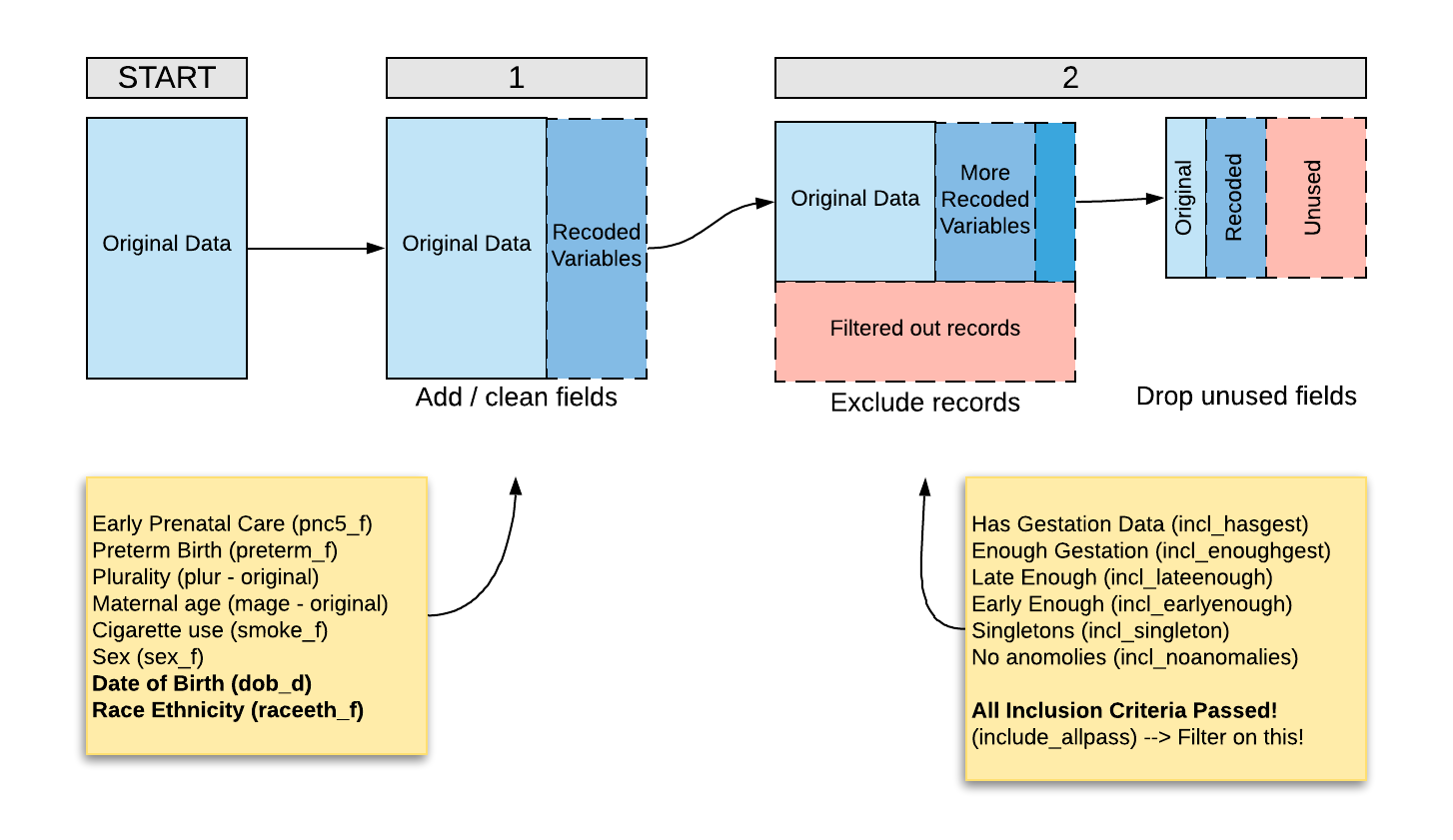 21
Some Relevant Variables*
Exposure/Outcome
pnc5_f: Mo. Prenatal Care Began
preterm_f: Preterm birth

Covariates
mage: Maternal age
smoke_f: Cigarrette Smoking During Pregnancy
sex_f: Child's birth sex
raceeth_f: Maternal Race/Ethnicity
cores: Residence of Mother -- County
Selection Criteria
plur: Plurality of birth (twins, triplets, etc.)
wksgest: Calculated Estimate of Gestation (weeknum)
dob_d: Date of birth of baby
Congenital Anomalies: multiple variables with congenital anomaly status (future: purrr/apply)
*After Recoding
Back to purrr::map*
A way to do many things at once…






			…without explicit iteration and "bookkeeping"
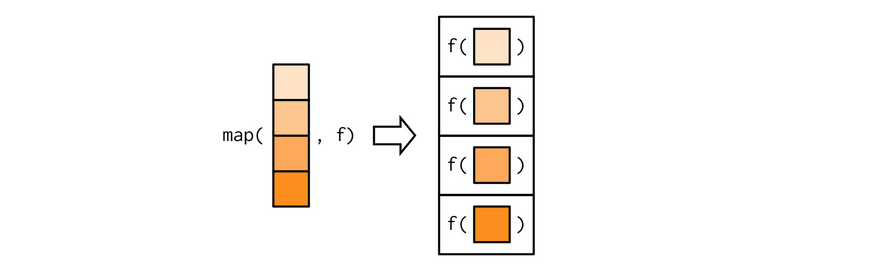 [Speaker Notes: Here’s where the power comes in.]
Two Specific Tasks
[Speaker Notes: Here’s where the power comes in.]
*apply() functions from Base R
apply() is a R function which enables to make quick operations on matrix, vector or array (or a data.frame coerced into one!). The operations can be done on the rows (MARGIN=1) or columns (MARGIN=2) [or more…].
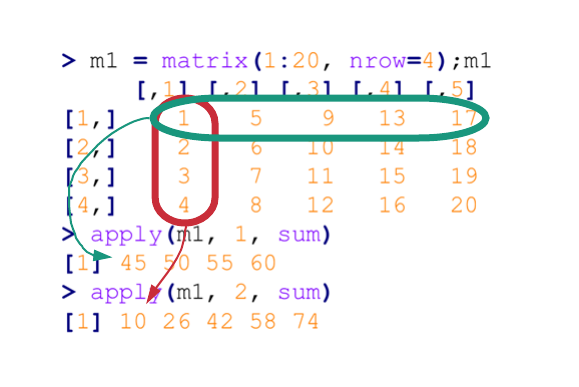 > m1 = matrix(1:20, nrow=4);m1
     [,1] [,2] [,3] [,4] [,5]
[1,]    1    5    9   13   17
[2,]    2    6   10   14   18
[3,]    3    7   11   15   19
[4,]    4    8   12   16   20
> apply(m1, MARGIN = 1, sum)
[1] 45 50 55 60
> apply(m1, MARGIN = 2, sum)
[1] 10 26 42 58 74
Congenital Anomalies (apply)
congen_anom = c("anen","mnsb","cchd", "cdh", "omph","gast", "limb", "cl","cp","dowt","cdit", "hypo") #(HW2)
births[,congen_anom] %>% head # Following so far?

test_df = tibble(a = rep("N", 3), b = c("N", "U", "Y")); test_df 
test_df == "N" # Still with it?

births$incl_noanomalies = as.numeric(apply(births[,congen_anom]=="N", FUN=all, 1)) 
#All not present #(HW2)
[Speaker Notes: Here’s where the power comes in.]
Congenital Anomalies (apply)
> births[,congen_anom] %>% head
  anen mnsb cchd cdh omph gast limb cl cp dowt cdit hypo
1    N    N    N   N    N    N    N  N  N    N    N    N
2    N    N    N   N    N    N    N  N  N    N    N    N
3    N    N    N   N    N    N    N  N  N    N    N    N
4    N    N    N   N    N    N    N  N  N    N    N    N
5    N    N    N   N    N    N    N  N  N    N    N    N
6    N    N    N   N    N    N    N  N  N    N    N    N
congen_anom = c("anen","mnsb","cchd", "cdh", "omph","gast", "limb", "cl","cp","dowt","cdit", "hypo") #(HW2)
births[,congen_anom] %>% head # Following so far?

test_df = tibble(a = rep("N", 3), b = c("N", "U", "Y")); test_df 
test_df == "N" # Still with it?

births$incl_noanomalies = as.numeric(apply(births[,congen_anom]=="N", FUN=all, 1)) 
#All not present #(HW2)
> test_df == "N"
        a     b
[1,] TRUE  TRUE
[2,] TRUE FALSE
[3,] TRUE FALSE
[Speaker Notes: Here’s where the power comes in.]
Back to purrr::map*
A way to do many things at once…






			…without explicit iteration and "bookkeeping"
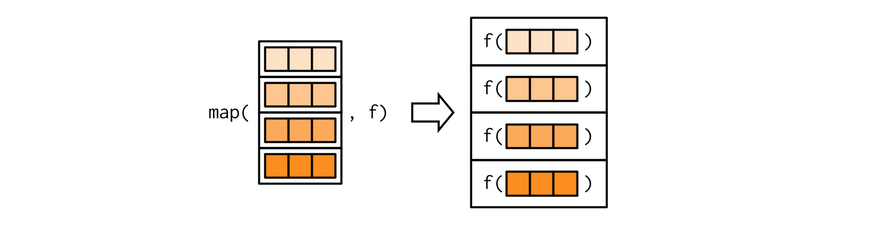 [Speaker Notes: Here’s where the power comes in.]
Congenital Anomalies (pmap)
all(c("N", "N", "Y") == "N") # Test an idea…
# …write a function! Give 1 row of df / list, is all N?
check_for_anomalies = function(...){ all(c(...) == "N") } 

test_df = tibble(a = rep("N", 3), b = c("N", "U", "Y")); test_df 

pmap_lgl(test_df, check_for_anomalies) # test on df

births$incl_noanomalies2 =  #All not present #(HW2)
  pmap_lgl(births[,congen_anom], check_for_anomalies) %>% 
  as.numeric
[Speaker Notes: Here’s where the power comes in.]
Two Specific Tasks
[Speaker Notes: Here’s where the power comes in.]
Congenital Anomalies (apply)
grepl("a", c("banana", "peach", "ornge")) # Look for a sub string
str_detect(c("banana", "peach", "ornge"), "a") # Look for a sub string

# Look by column
eligibility_drops = nrow(births) – 
		apply(births[,grepl(____________, names(births))], 
			FUN=sum, MARGIN = 2, na.rm=T)
eligibility_drops

# Look by row again
births$include_allpass = apply(births[, grepl(____________, names(births))], 			FUN=all, MARGIN = 1) 
#(HW2 indicator for the inclusion criteria yes/no)
Has Gestation Data (incl_hasgest)
Enough Gestation (incl_enoughgest)
Late Enough (incl_lateenough)
Early Enough (incl_earlyenough)
Singletons (incl_singleton) 
No anomolies (incl_noanomalies)
Post-Check
What sub string goes in the blank, if I'm interested in the inclusion variables at right?
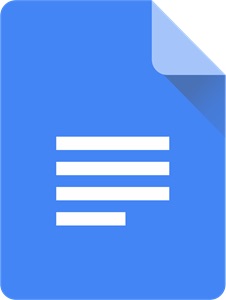 [Speaker Notes: Here’s where the power comes in.]
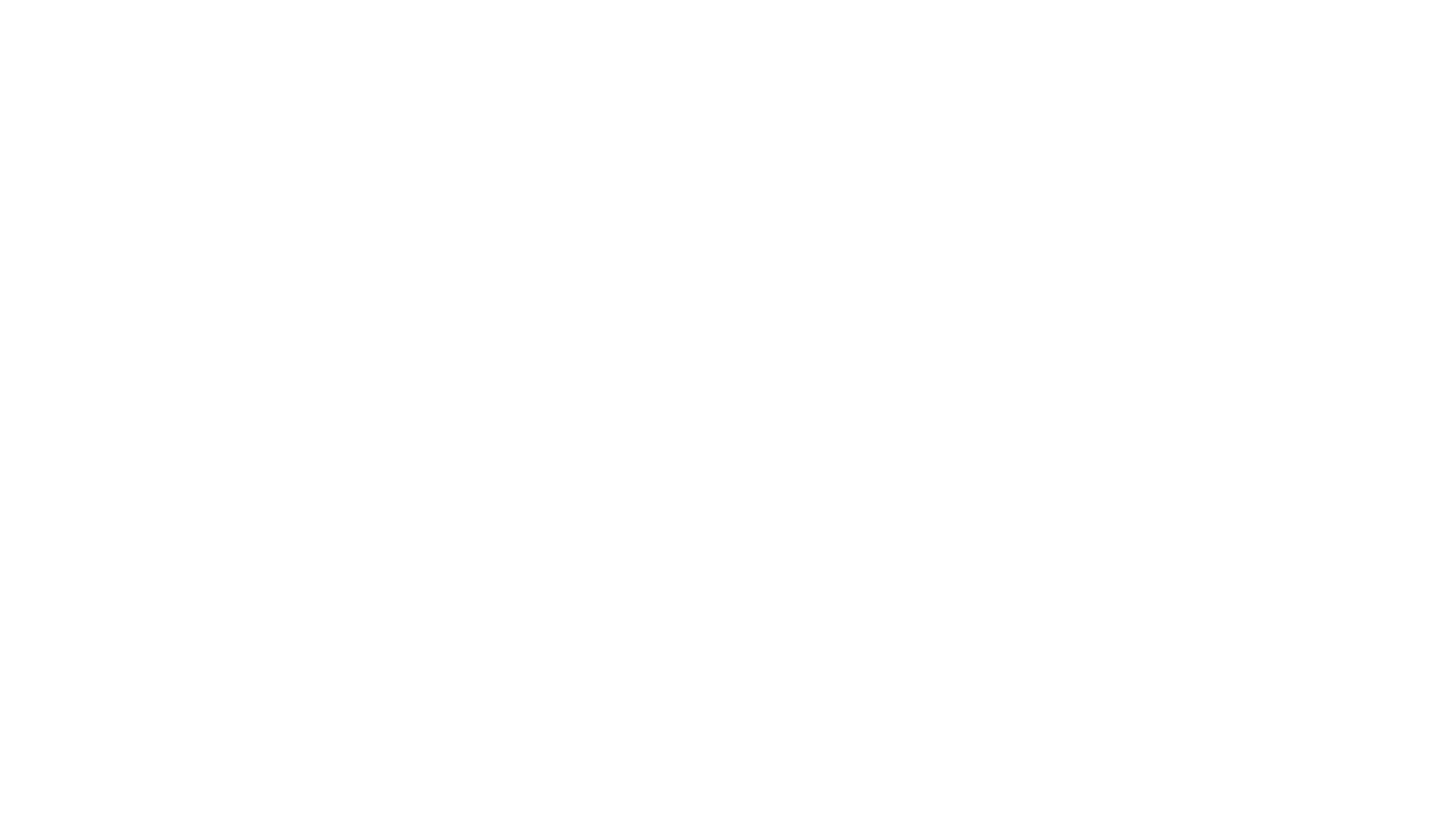 Saving, Loading, & Sourcing
Patterns to splitting up your (bigger, slower) work
Saving, Loading, & Sourcing
# ......................................
save(births, file="births_cleaned_hw1.rda")
# ......................................
# __End Homework 1 /  Start Homework 2 ####
# ......................................


# ......................................
# Eligibility criteria & more recoding  (HW2 part 1) ####
# ......................................
load("births_cleaned_hw1.rda")
# or source("my_hw1_file.R")
[Speaker Notes: Here’s where the power comes in.]
Saving, Loading, & Sourcing
source("00_libraries_and_constants.R") 
# source("01_load_and_recode.R") # uncomment to rerun
load("01_births_cleaned_hw1.rda") 
# See Jenny Bryan naming conventions...
[Speaker Notes: Here’s where the power comes in.]
Bonus: Waiting efficiently!
tictoc
tic(); 			# or Sys.time()
# Do slow stuff	# or rbenchmark
toc() 			# or microbenchmark
https://www.r-bloggers.com/5-ways-to-measure-running-time-of-r-code/

beepr
beepr::beep()
[Speaker Notes: Here’s where the power comes in.]
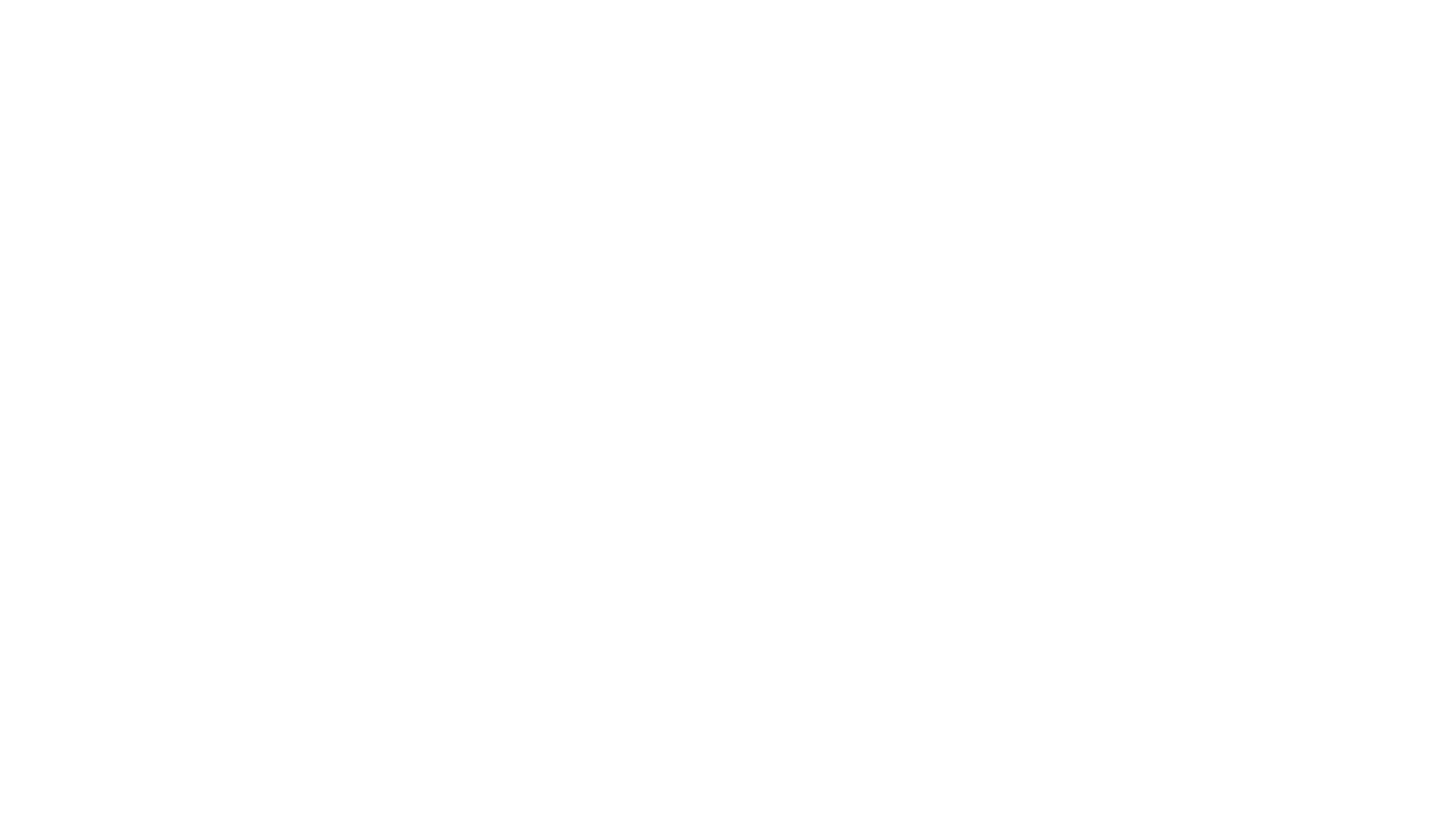 Done!
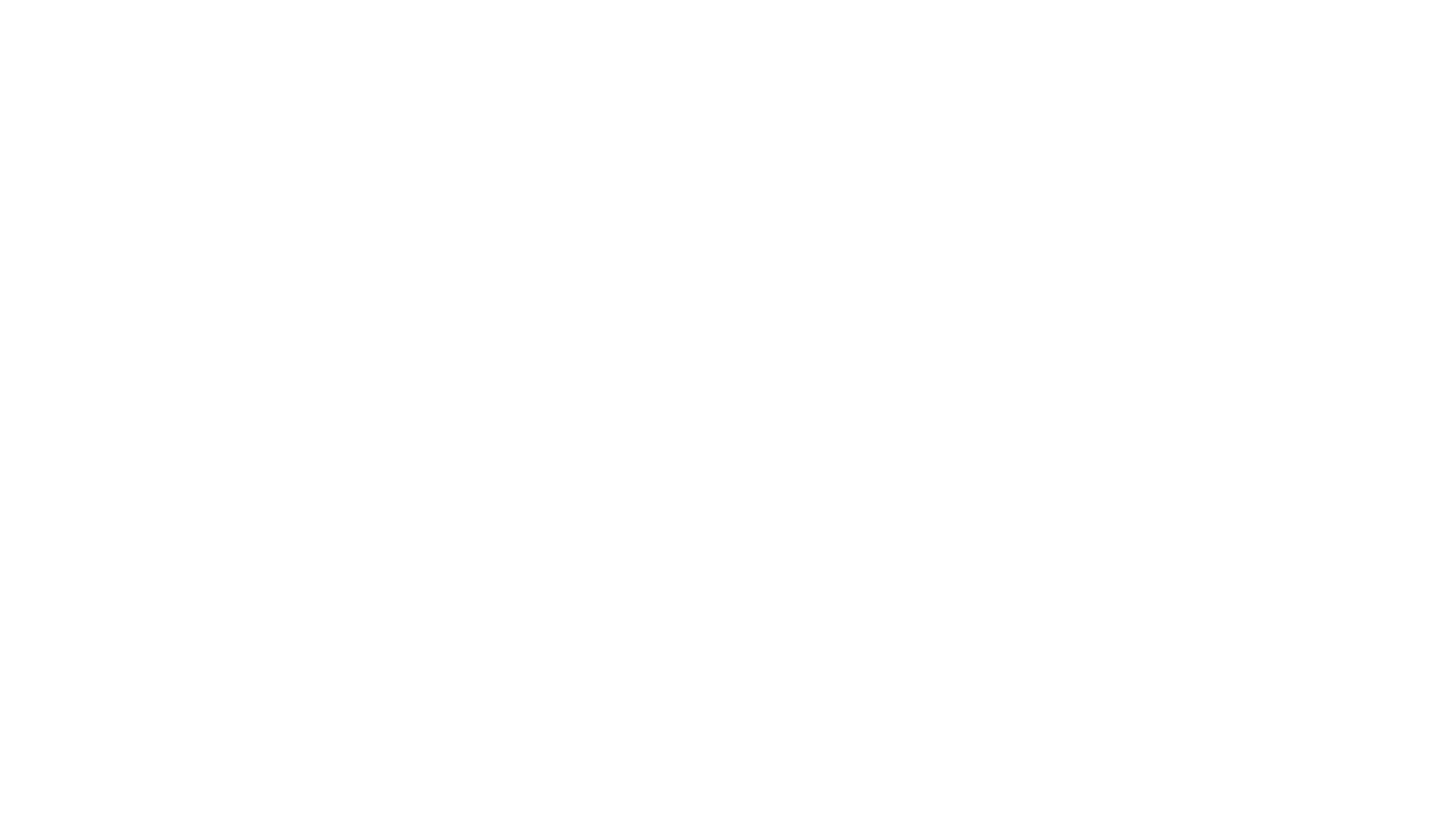 Slide Template Bank
Post-CheckYou try! Open R and…
Thing 1
Thing 2
Head to the google doc and type “Done” next to your name when done!
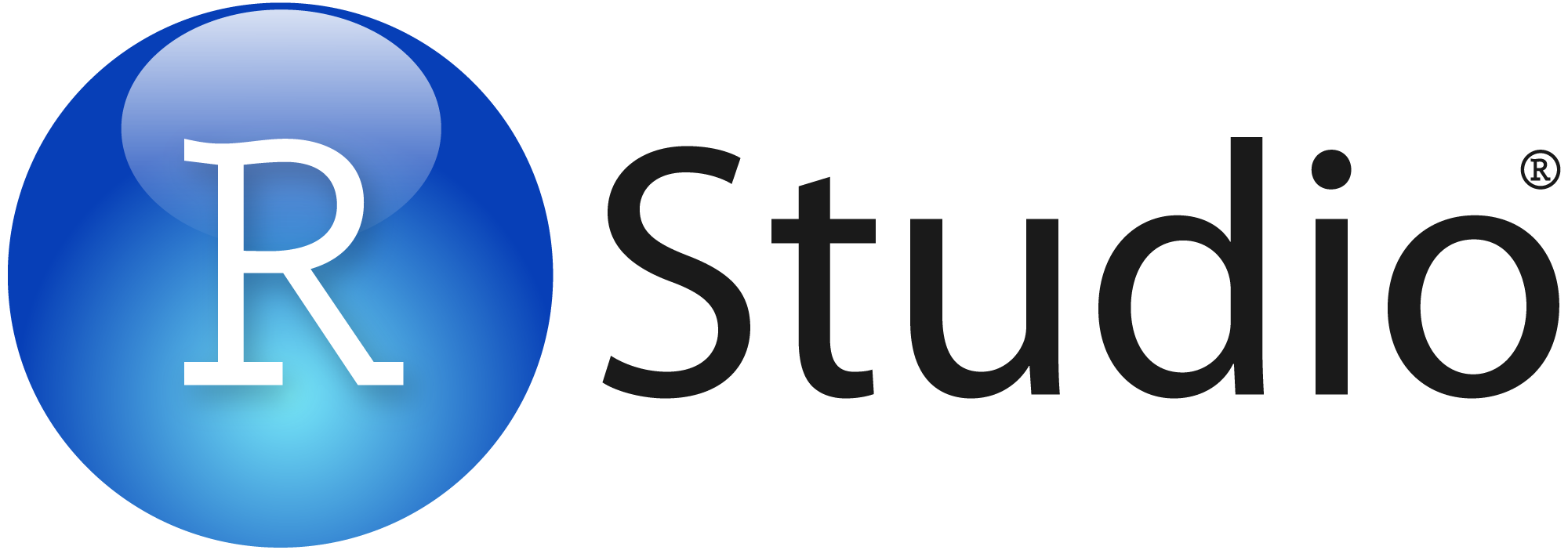 [Speaker Notes: Please fill out the sign-in sheet so we can get a head count and figure out how to handle auditors. I’ll start, then go to Hillary!]
Pre-Check / Post-Check / Pause & CheckAnswer in the google doc…
After doing a thing, enter something

 
 
 

Example: Type order (e.g. BCA) into google doc.
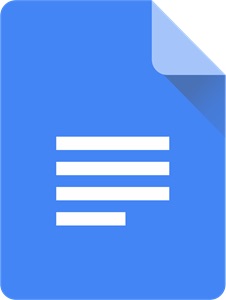 Small Group Activity
Template

A
B
C
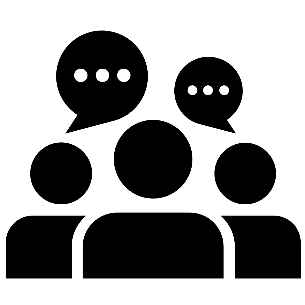